Predictive and Explanatory Analysis
1
Linear Model
Focus of Prediction
Focus of Analytical or Explanatory Analysis
2
Logistic Model
Focus of Prediction
Focus of Analytical or Explanatory Analysis
3
The term predication is often used interchangeably with classification.
In our case we wish to  categorize observations into two classes, those who have the event of interest (y=1) and those who do not (y=0).
In classification our estimate is used to assign observations to class, in our case, which of the two categories do we predict the observation to be a member of.
4
5
Using thresholds for prediction
6
Example
%let target=chd;
%let continuous_1=age chol fvcht sbp bmi;
%let categorical_1=diab male currsmok;

proc logistic data=a.chd2018_a descending;
model chd=&continuous_1 &categorical_1;
score data=a.chd2018_a out=scored;
run; 

data scored;
  set scored;
	yhat=p_1 ge .5;
run;

proc freq data=scored;
tables yhat*chd/nocol norow;
run;
7
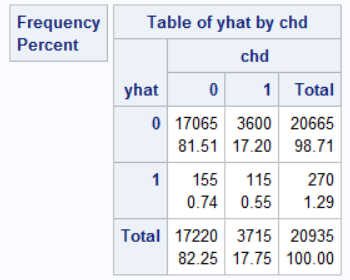 “Accuracy” could defined as the percent agreement
8
/* 
   calculates percentage agreement
   between two nominal variables, v1, v2
   on the dataset data
*/
%macro calcagree(data,v1,v2);
proc sql;
   select count(*) into : agree
   from &data
   where &v1=&v2
   ;
   title "Percent agreement &v1 and &v2";
   select &agree / count(*) as pcagree
   from &data
   ;
quit;
title;
%mend calcagree;
9
%calcagree(scored,chd,yhat);
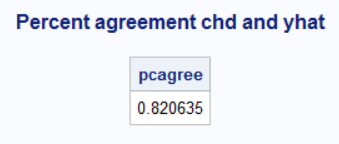 10
The problem with percent agreement
data example;
	set a.chd2018_a;
	yhat=0;
run;


%calcagree(example,chd,yhat);
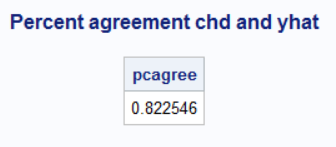 11
What threshold?
12
Distribution of estimated probabilities.
%let target=chd;
%let continuous_1=age chol fvcht sbp bmi;
%let categorical_1=diab male currsmok;

proc logistic data=a.chd2018_a descending;
model chd=&continuous_1 &categorical_1;
score data=a.chd2018_a out=scored;
run; 


proc univariate data=scored;
var p_1;
histogram p_1;
run;
13
Threshold=.5
%let target=chd;
%let continuous_1=age chol fvcht sbp bmi;
%let categorical_1=diab male currsmok;

proc logistic data=a.chd2018_a descending;
model chd=&continuous_1 &categorical_1;
score data=a.chd2018_a out=scored;
run; 

data threshold;
set scored;
yhat=p_1>.5;
run;

proc freq data=threshold;
tables chd*yhat/nocol nopercent;
run;
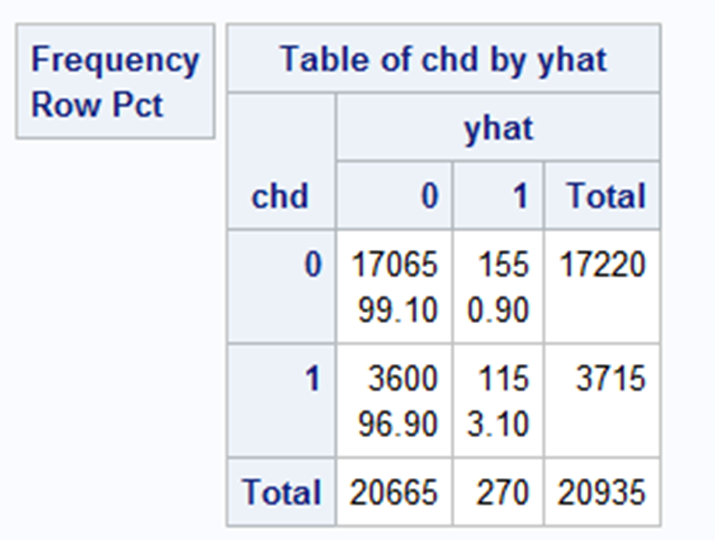 14
Threshold=.75
data threshold;
set scored;
yhat=p_1>.75;
run;

proc freq data=threshold;
tables chd*yhat/ nocol nopercent;
run;
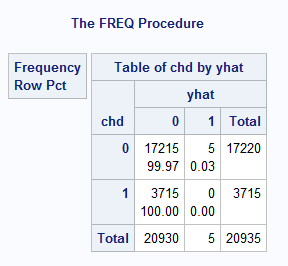 15
Threshold=.25
data threshold;
set scored;
yhat=p_1>.25;
run;

proc freq data=threshold;
tables chd*yhat/ nocol nopercent;
run;
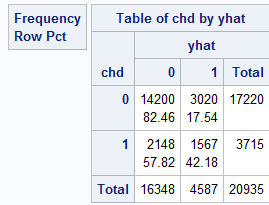 16
We need some index of overall predictive accuracy.  There are numerous.We will focus on AUROC
17
Concordant and Discordant Pairs
Sensitivity and Specificity
Receiver Operating Characteristic Curve
Area Under the Receiver Operating Characteristic Curve
18